#1 Nationalism
Nationalism is a extreme feeling of devotion to your country.
Nationalism + Social Darwinism = Danger
“My country is better than your country!”
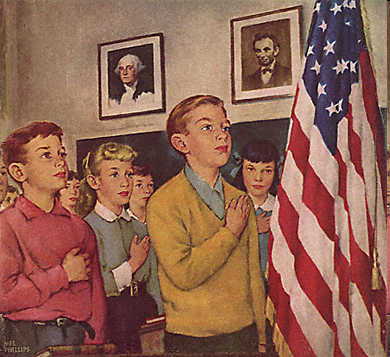 #2 Militarism
Military as a symbol of national power
Led to new weapons and warfare
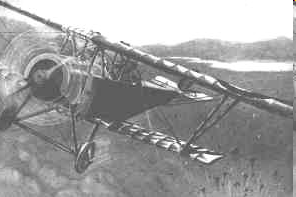 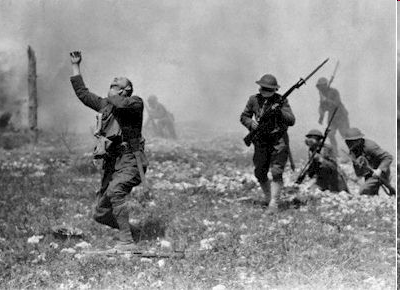 #3 Imperialism
Creates competition between nation
Strengthened by both nationalism and militarism
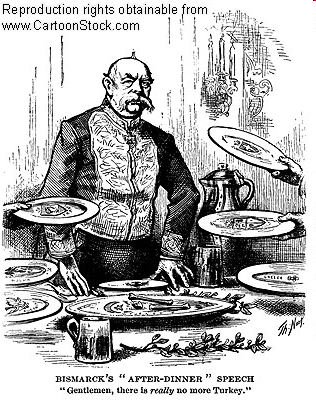 #4 Alliance System
Alliances = good and bad
Good:
Help from friends
Bad:
Gets you involved in other people’s issues
Secret alliances are shady
Alliances
Triple Entente/Allied Powers
France
Russia
England
Central Powers
Germany
Austria-Hungary
Italy
Ottoman Empire
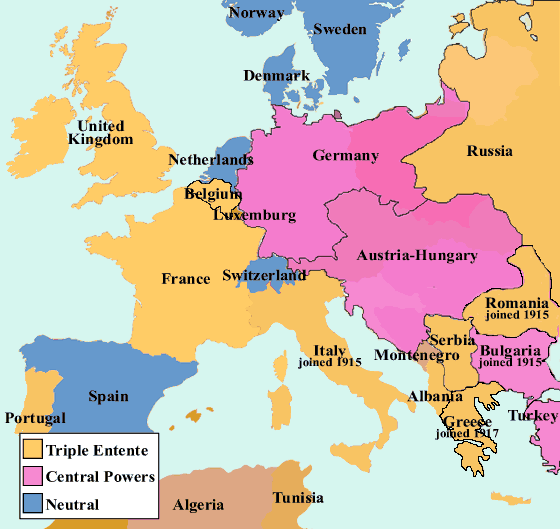 Spark that Starts the War
Assassination of the Archduke of Austria-Hungary, Franz Ferdinand
Shot in Sarajevo
Country controlled by Austro-Hungarian Empire
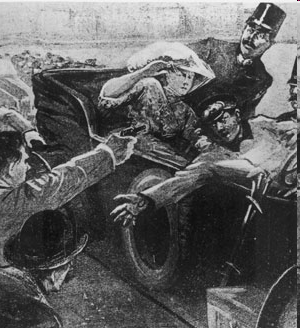 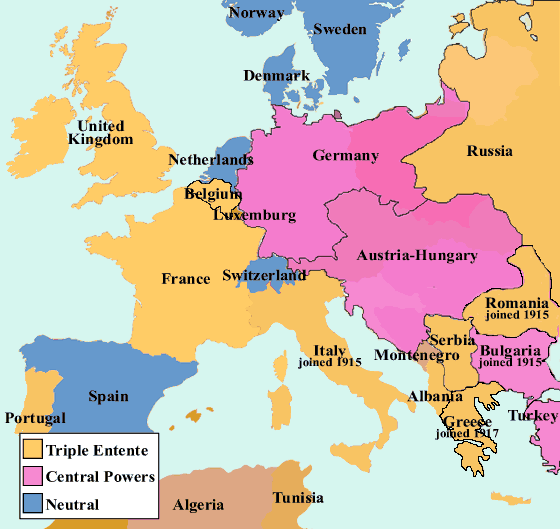 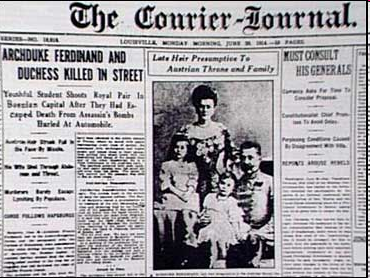 Everyone starts to declares war!
Austria-Hungary (Central Power) Declares war on Serbia (Triple Entente)
Because of alliances, war spreads fast
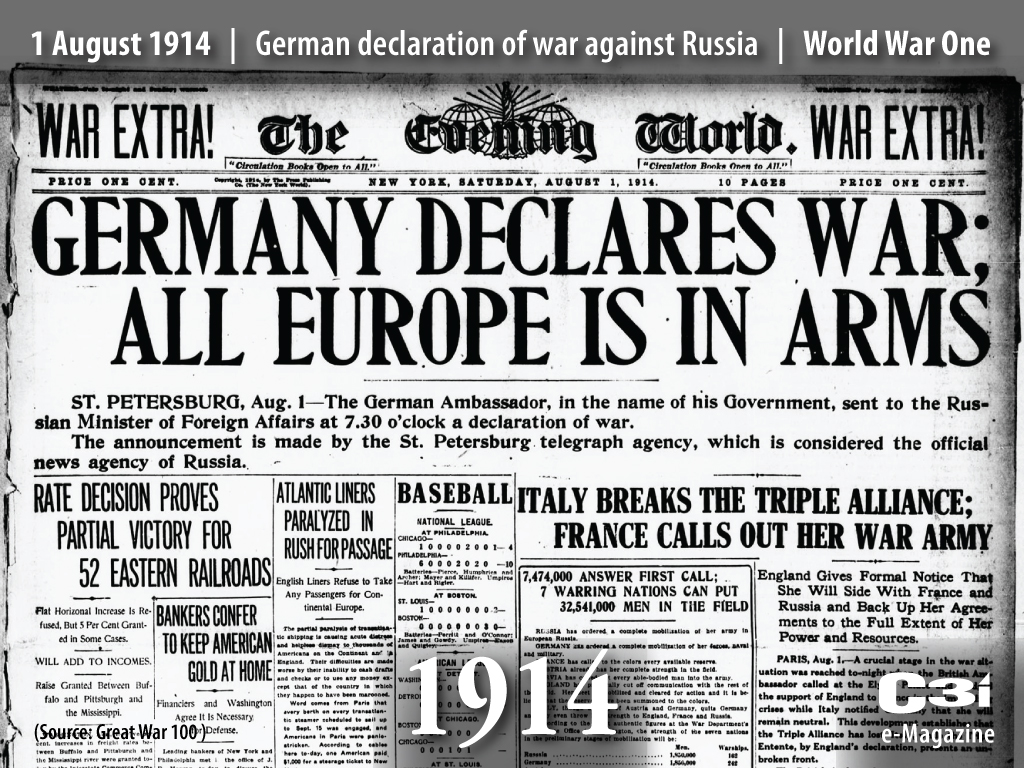 New Style of Fighting
Trench warfare
Paths dug 12ft into the ground
Miles long
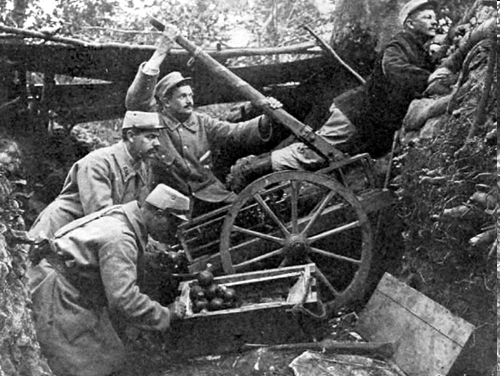 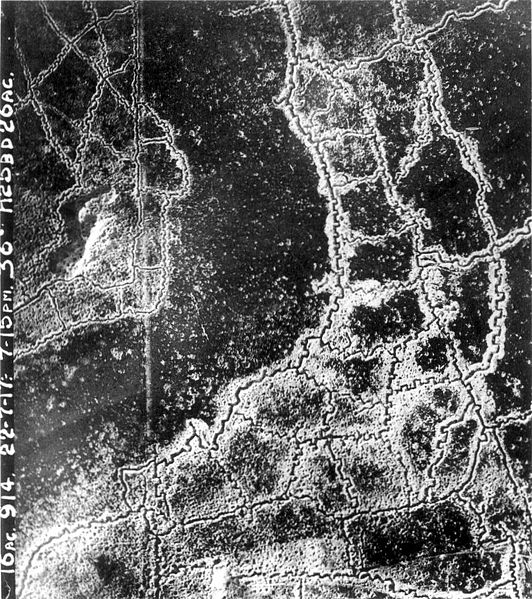 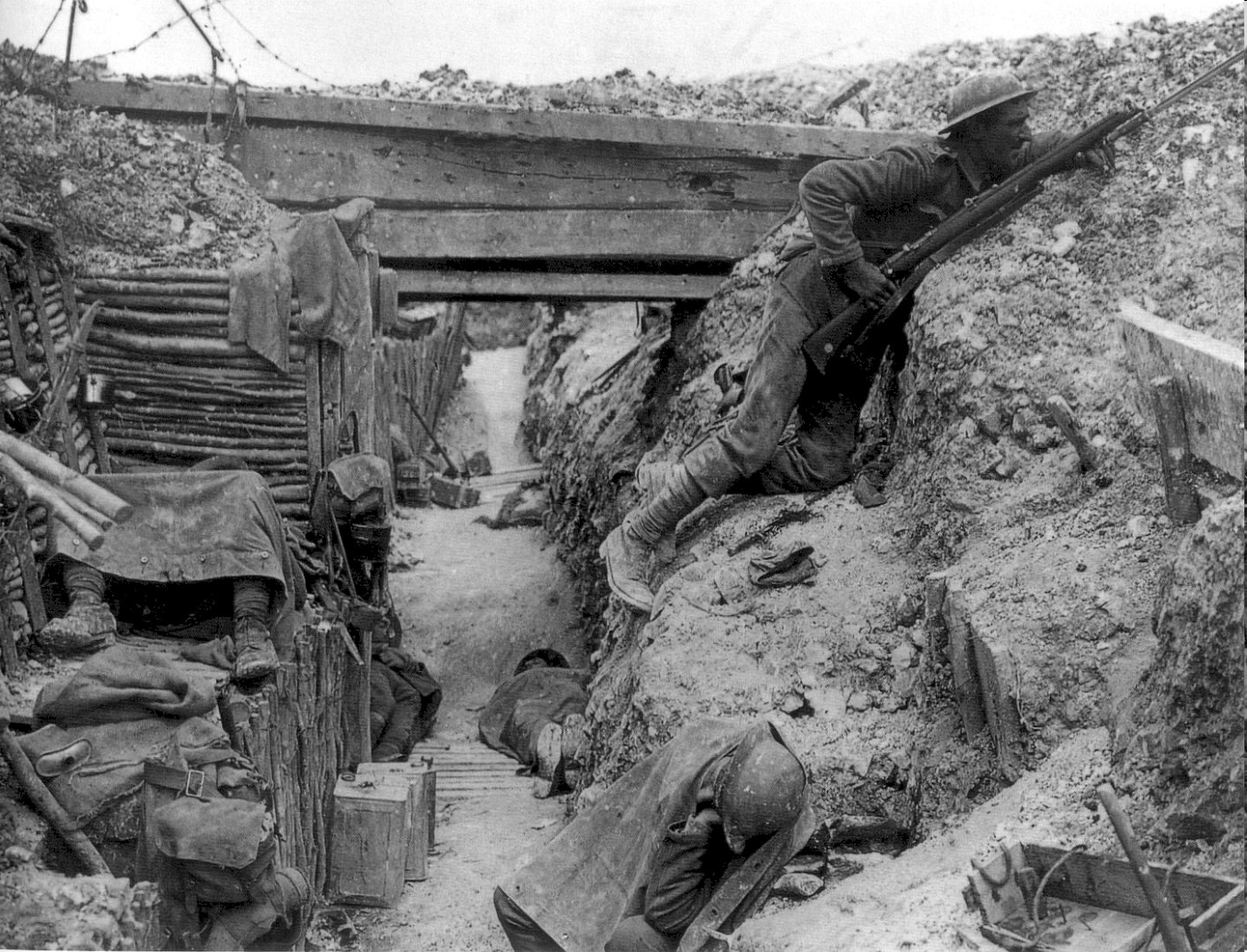 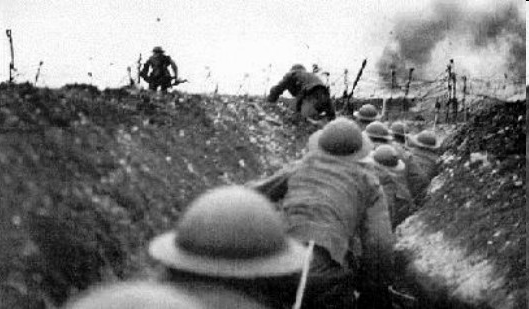 Disgusting effects of Trench Warfare
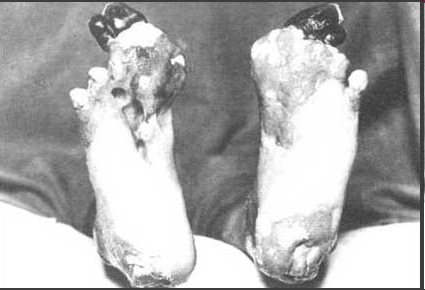 Water
Waste
Rats
Lice
Disease
Other Changes in Warfare
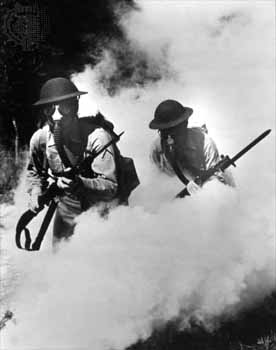 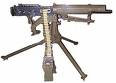 Machine Gun
Tank
Airplane
Poison Gas
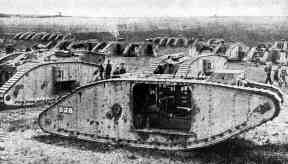 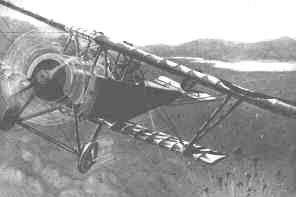 Stalemate!
New technology leads to a stalemate (no one is winning)
Machine guns and artillery killing thousands
Back in the US…
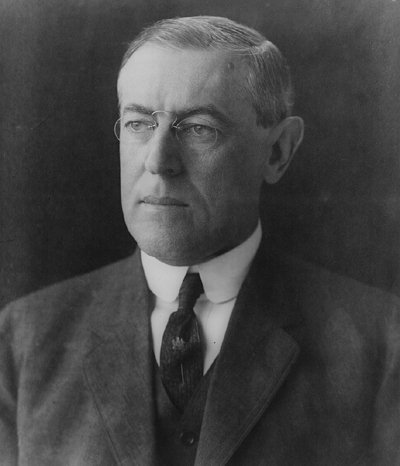 U.S. Public Divided
Wilson decides to stay out
Declares Neutrality
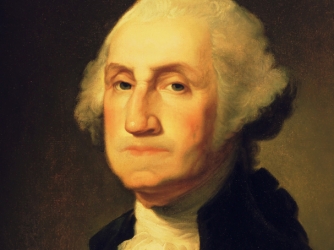 Germans develop U-Boats
Great Britain had the strongest navy
Germany develops unterseeboots (u-boats)
Submarines sunk any ship in water around England
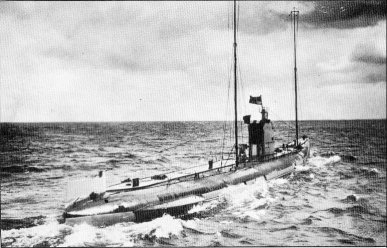 German subs continued to attack…
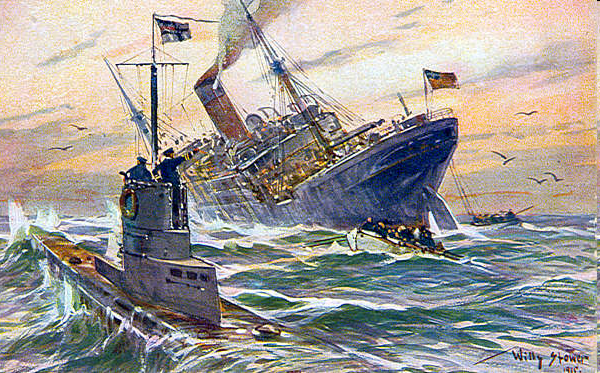 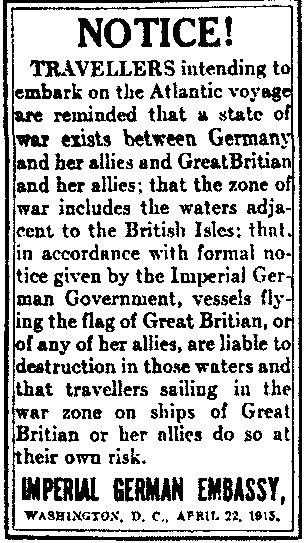 Lusitania (May 7, 1915)
German U-Boats sank the British Passenger boat the Lusitania off coast of Ireland.
128 of 1200 deaths were American
People in the U.S. were angry!
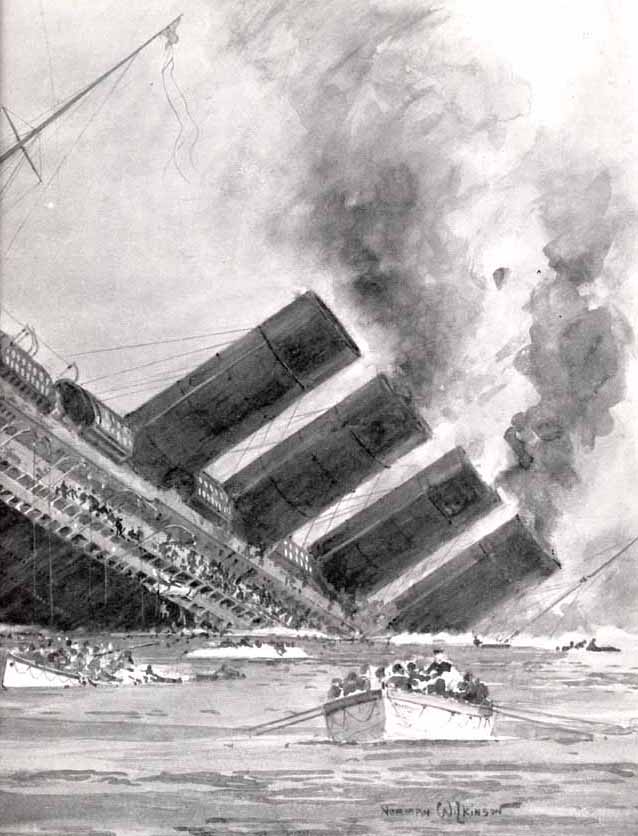 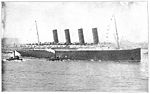 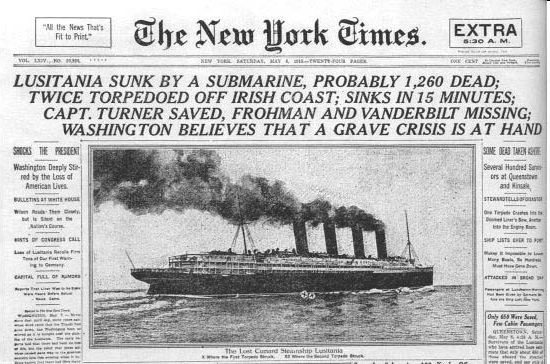 …but Wilson stays neutral
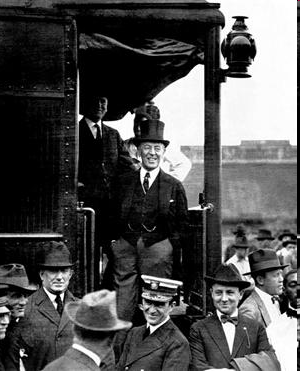 Election of 1916
Wilson campaigns on slogan “He Kept Us out of War”
Wilson (narrowly) wins!
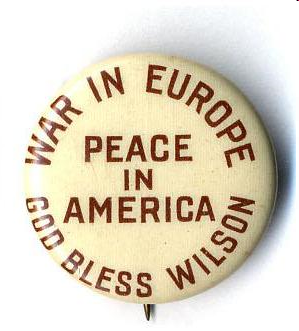 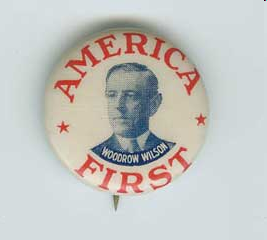 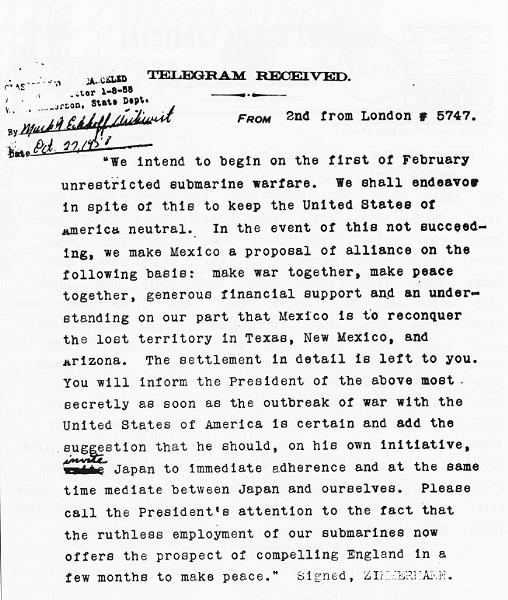 Two Events push US to War
Zimmerman Note
German unrestricted submarine Warfare
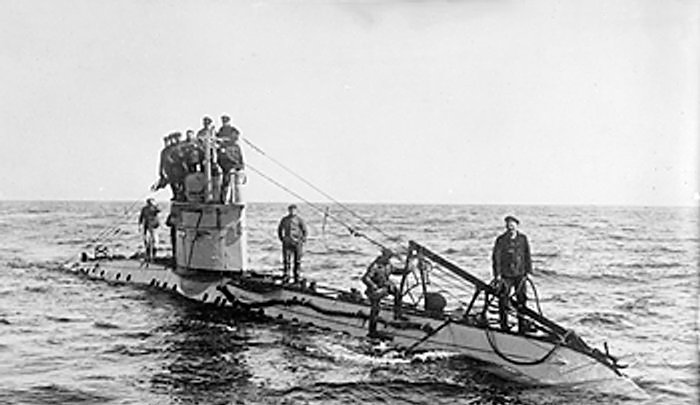 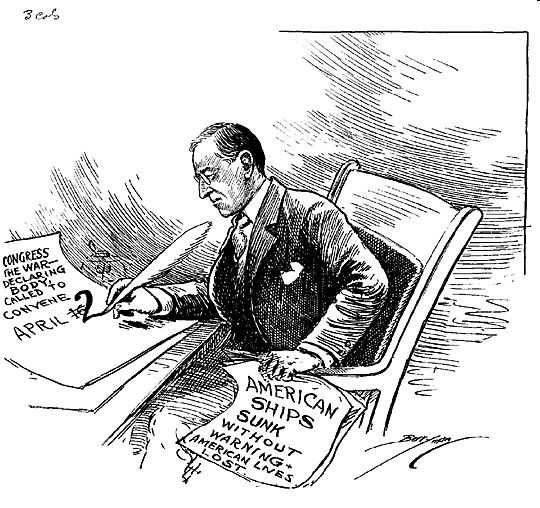 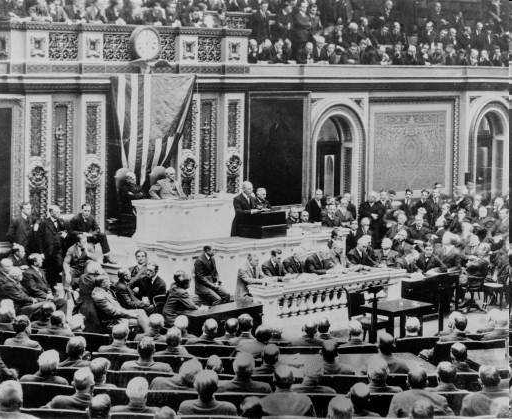 U.S. is in!!!
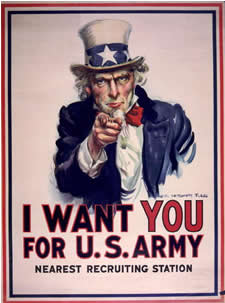